Ethical conduct in research and practice
A workshop for students preparing to undertake research or practical projects
Structure
Ethics and your research
Examples of unethical conduct
Lessons Learned
Summary
Basic information
Target audience: Higher Education students
Summary: Four examples of unethical practice that can be used to generate discussion about ethics
Objective: To raise awareness and prepare students before starting research or practical projects
Length: 90 minutes
[Speaker Notes: Obligatory part, please fill in all the items.
Summary and objective should be short, 2 sentences maximum.]
What is ethical behaviour?
Write down two examples of ethical behaviour
Write down two examples of unethical behaviour
Find one person in the room you do not know
Introduce yourself to each other
Share your lists and discuss
Now feed back your ideas
[Speaker Notes: Obligatory part
- Define the place of the story, when they should be used
- Multiple sets of questions can be used]
Examples of ethical behaviour
Integrity
Honesty
Accuracy
Fairness
Professionalism
Transparency
Accountability
Respect for privacy, dignity, safety
Limits of knowledge and expertise
Social responsibility
Do no harm
Examples of unethical behaviour
Fabrication
Manipulation 
Falsification
Plagiarism
Deception 
Coercion
Invasion of privacy 
Bribery
Exceeding professional competences
Lack of consideration for others
Corruption
Examples of unethical practice
Studying examples of unethical conduct helps us to question our own behaviour
For each example make notes about:
Why is this unethical?
What negative consequences resulted?
How can this type of conduct be prevented?
What relevance does this have to your own research or project work?
Tuskagee syphilis experiment
Public health study of 400 African Americans, 200 with “bad blood”
Tuskagee syphilis experiment
http://www.youtube.com/watch?v=j6YK7CNvum8

Between 1932 and 1972 hundreds of African American men aged 25-40 from Alabama were deliberately injected with the deadly venereal disease Syphilis as part of an experiment to find out about the long term affects of syphilis.
[Speaker Notes: What breaches to ethical conduct were included in this experiment?

No informed consent
Harming human subject and their families: 200 non-syphilitic men infected
Deceit – telling the subjects they were treating them for “bad blood”
Not telling them they had syphilis
Not allowing treatment for syphilis using penicillin
Continuing the experiment despite concerns expressed]
Milgram Obedience Study 1961
volunteers administering electric shocks to other “volunteers”
Milgram Obedience Study
http://www.youtube.com/watch?v=W147ybOdgpE
In 1960s – early 1970s Social Psychologist Stanley Milgram conducted experiments to explore the capacity for one person to inflict harm to another person – trying to understand blind obedience / complicity of many individuals during World War II to conduct mass extermination.
The research has since been condemned as unethical and flawed.
[Speaker Notes: What breaches to ethical practice were committed?

Deceit, lack of informed consent
Lack of full disclosure of the experimental conditions 
Selectivity in presenting results  
Psychological distress to participants asked to inflict harm on other people]
The Bell Labs Incident
Jan-Hendrik Schӧn, German Physicist and prize-winner 2001, 2002: data falsification
The Bell Labs Incident
https://www.youtube.com/watch?v=ayPSc0D7Hgk

Highly acclaimed researcher working for Bell Labs, Jan-Hendrik Schӧn, German Physicist and prize-winner 2001, 2002 admitted to data falsification / fabrication after other researchers were unable to replicate his results in semi-conductor physics, superconductivity in organic transistors
[Speaker Notes: Falsification / fabrication of results

Personal consequences:
Retraction of his journal papers
Rescinded prizes – had to reply the funding
Rescinding of PhD]
Diederik Stapel Dutch social scientist
Fabrication of data leading to retraction of 58 publications
[Speaker Notes: Please give a name to your story ]
Diederik Stapel, Dutch social scientist
http://retractionwatch.com/2012/11/29/going-dutch-stapel-inquiry-eyes-credulous-colleagues-institution-prompts-national-soul-search/
https://retractionwatch.com/2016/09/06/hes-back-data-faker-diederik-stapel-will-support-research-at-vocational-university/
Stapel was found guilty of fabricating data in 2012, while he was employed as a professor of social psychology at Tilburg University in the Netherlands.  This led to retraction of 58 academic works, including journal papers and book chapters.  In addition 10 dissertations that he supervised were found to include fabricated data.
[Speaker Notes: What breaches to ethical conduct were included in this case?

The researcher was guilty of fraud in trying to pass off fabricated data as genuine and deceive colleagues, students and other researchers
His institution overlooked initial concerns about his research because he was seen as a high profile respectable researcher, so is guilty of lack of oversight for research
Peer reviewers for the 58 retracted publications failed to detect any wrong-doing or highlight suspicions about the data
Such misconduct serves to undermine public trust in scientific research and damages the reputation of the university

Unknown elements
Co-authors, students – what were their roles? Did they suspect anything was wrong?
How / what was he teaching, guiding his students and colleagues how to conduct research?]
Summary of the ethical issues
No informed consent
Physical harm to human subjects and their families
Deceit – lying about true nature of the research to participants
Continuing the experiment despite concerns expressed
Lack of full disclosure of the experimental conditions 
Selectivity in presenting results  
Psychological distress to participants
Fraud in trying to pass off fabricated data as genuine and deceive colleagues, students and other researchers
Institutions are guilty of lack of oversight for research
Peer reviewers for the 58 retracted publications failed to detect any wrong-doing or highlight suspicions about the data
Such misconduct serves to undermine public trust in scientific research and damages the reputation of the university
Personal penalties – loss of position, banned from applying for research funding, had to repay prize money, etc
Discussions
Considering these cases:
How can we ensure that all research is conducted ethically?
Why is ethical conduct important in professional life? 
How can you apply what you learned to your own research and practice?
Lessons learned
Training in ethical values and standards is key for ensuring researchers understand requirements
Ethical approval is important to ensure the design and methodology are appropriate
Monitoring of research is essential to ensure ethical standards and appropriate processes are followed throughout the research
Even senior researchers must follow the rules
[Speaker Notes: Optional part]
References
Tuskagee Experiment: http://www.youtube.com/watch?v=j6YK7CNvum8
Milgram Study: http://www.youtube.com/watch?v=W147ybOdgpE
Bell Labs Incident: https://www.youtube.com/watch?v=ayPSc0D7Hgk
Diederik Stapel Fabrication: 
http://retractionwatch.com/2012/11/29/going-dutch-stapel-inquiry-eyes-credulous-colleagues-institution-prompts-national-soul-search/
https://retractionwatch.com/2016/09/06/hes-back-data-faker-diederik-stapel-will-support-research-at-vocational-university
[Speaker Notes: Obligatory part]
Notes for teachers
Some of these examples may prove very sensitive in certain contexts, but you can substitute your own examples that may be more relevant to your students
This workshop introduces the concept of ethical conduct, which can lead to discussions about your own regulations and procedures for ethical approval
[Speaker Notes: Optional part
- provide explanatory notes for teachers if needed]
Author & contact information
Dr Irene Glendinning
Office of Teaching and Learning
Coventry University
Coventry, UK
CV1 5FB
ireneg@coventry.ac.uk
License Information
Title of the work: Ethical conduct in research and practice
Attribute work to name: Irene Glendinning
Licensed under: creativecommons.org/licenses/by/4.0

Attribute using following text:
<Ethical conduct in research and practice> by <Irene Glendinning> is licensed under a Creative Commons Attribution 4.0 International License.
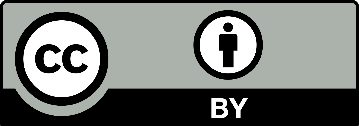 [Speaker Notes: Please fill in the information for the Creative Commons License, for more information about this licese, please see the very last slide of the prsentation.]
Creative Commons Information
Deatils about Creative Commons public licenses: creativecommons.org
You can use a license generator here: https://creativecommons.org/choose/?lang=en 
The CC BY icon in different formats and resolutions can be downloaded here: https://commons.wikimedia.org/wiki/File:CC-BY_icon.svg